Анализаторы
Анализатор – система чувствительных нервных образований, воспринимающих и анализирующих различные внешние и внутренние раздражения
Органы чувств:
Зрение
Слух
Обоняние
Осязание
Вкус
Равновесие
Функции анализаторов:
Обнаружение и различение сигналов
Преобразование и кодирование сигналов
Передача сигналов
Анализ, классификация и опознание сигналов
Строение анализатора
Зрительный анализатор
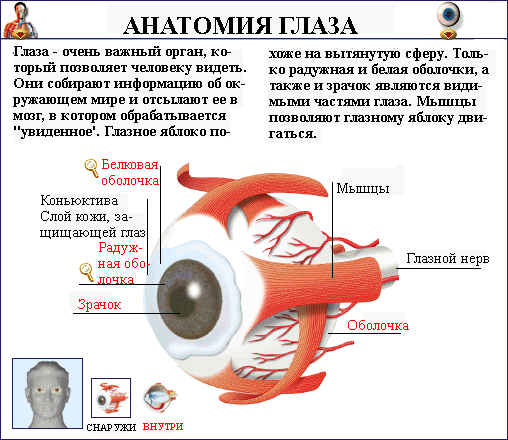 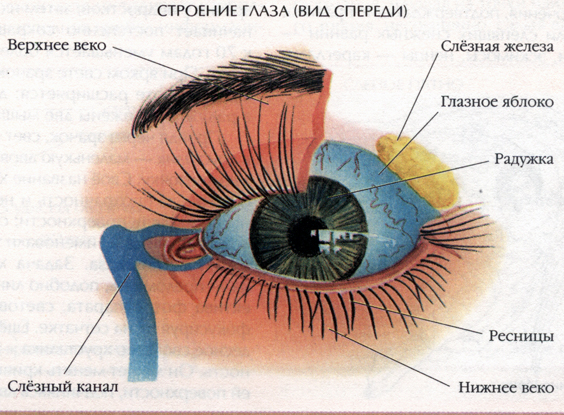 стекловидное тело(задняя камера)
сетчатка
сосудистая оболочка
радужная оболочка
склера
передняя камера
Зрительная линия
желтое пятно
5
Оптическая ось
роговица
слепое пятно
зрачок
хрусталик
зрительный нерв
ресничное тело
Строение глаза
Диаметр глазного яблока 22-24 мм, масса 7-8 г.
5
Строение сетчатки
Палочки 
высота 30 мкм, толщина 2 мкм
130 миллионов палочек
аппарат сумеречного зрения (больше чувствительность, но не различают цветов)
родопсин

Колбочки
высота 10 мкм, толщина 6-7 мкм
7 миллионов колбочек 
аппаратом дневного зрения (чувствительны к цветам, но менее чувствительны к свету)
йодопсин
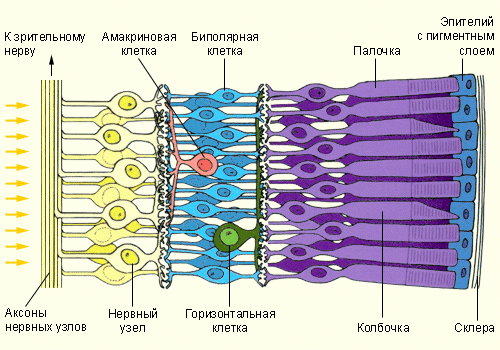 Желтое пятно и центральная ямка
Желтое пятно:
диаметр – около 1 мм
соответствующее поле зрения – 6-8° 

Центральная ямка:
диаметр – около 0.4 мм
соответствующее поле зрения – 1°
Слепое пятно
Слепое пятно:
диаметр – около 1,88 мм
соответствующее поле зрения – 6° 

Опыт:      
поднести рисунок к глазу на расстояние 10 см, закрыть левый глаз и смотреть на крестик правым глазом
Слуховой анализатор
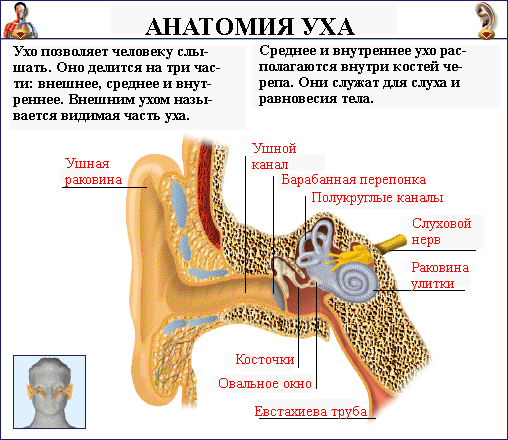 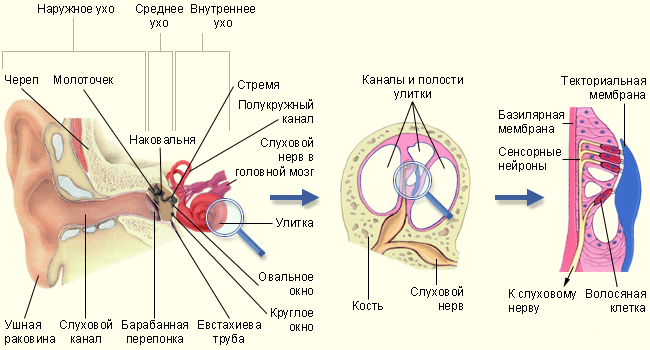 Орган равновесия
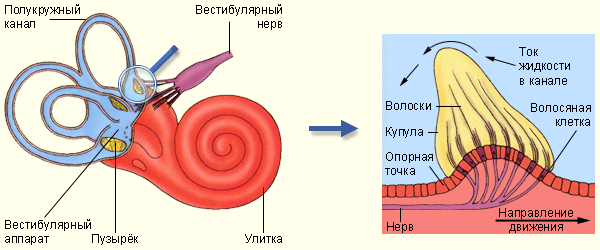 Орган обоняния
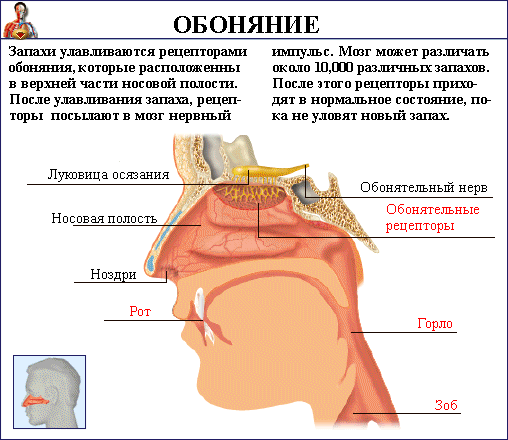 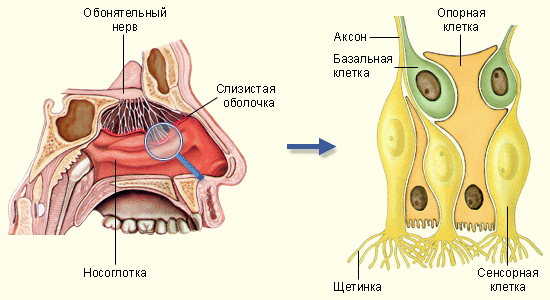 Орган вкуса
На языке есть вкусовые сосочки, которые помогают нам различать горький, кислый, солёный и сладкий вкус пищи, а также почувствовать, что еда испортилась.
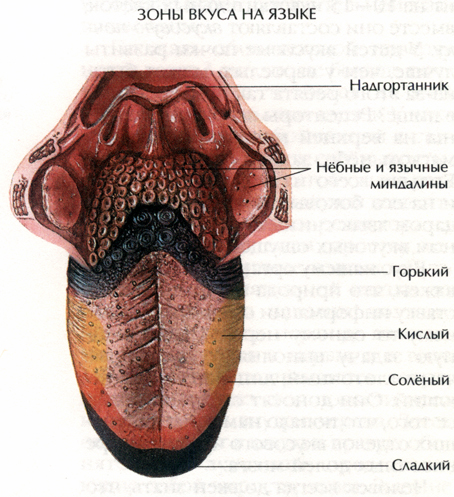 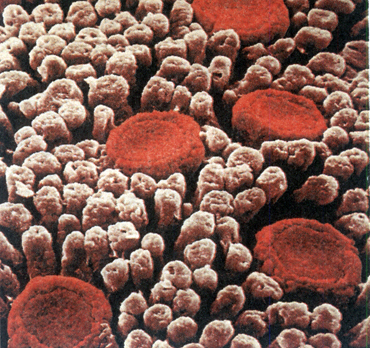 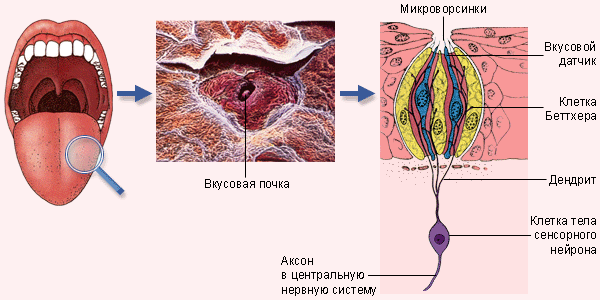 Эндокринная система
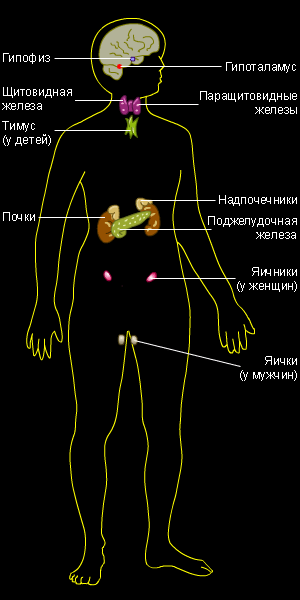 Её основная задача – регулирование и координация важнейших процессов жизнедеятельности
Укажите позиции являющиеся верными:Железы внутренней секреции:
А. Это слезные, сальные, потовые
Б. Это щитовидная, гипофиз, надпочечники
В. Имеют секреторные клетки, непосредственно соприкасающиеся с кровеносными сосудами
Г. Для выделения образующихся в них веществ не имеют специальных протоков
Д. Вырабатывают пищеварительные ферменты
Е. Выделяют секреты в полости тела, полые органы или наружу
Укажите позиции являющиеся верными:Железы внутренней секреции:
А. Это слезные, сальные, потовые
Б. Это щитовидная, гипофиз, надпочечники
В. Имеют секреторные клетки, непосредственно соприкасающиеся с кровеносными сосудами
Г. Для выделения образующихся в них веществ не имеют специальных протоков
Д. Вырабатывают пищеварительные ферменты
Е. Выделяют секреты в полости тела, полые органы или наружу
ОТВЕТ:БВГ
Установите соответствие между нарушениями жизнедеятельности организма человека и заболеваниями, для которого оно характерно
Установите соответствие между нарушениями жизнедеятельности организма человека и заболеваниями, для которого оно характерно
ОТВЕТ: ВААББ
Половая  система
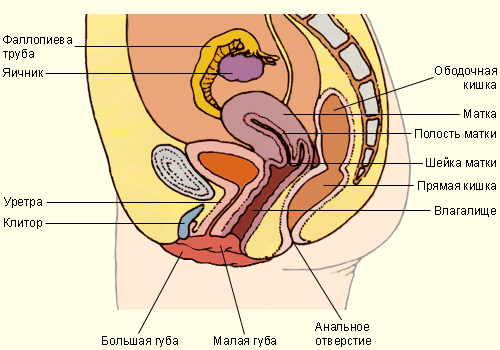 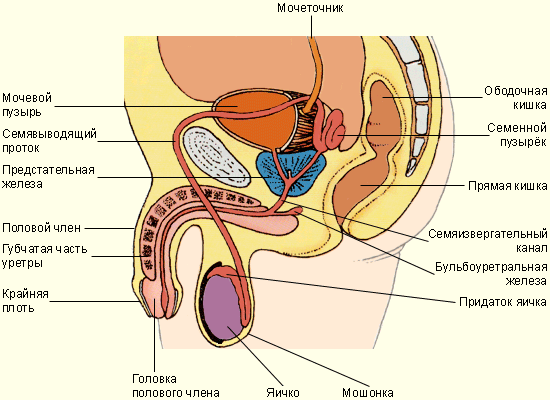 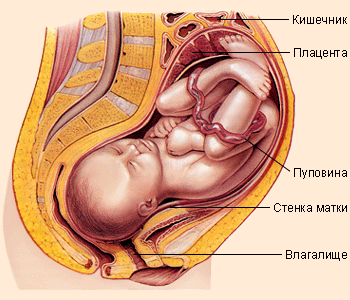 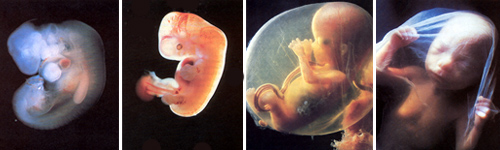